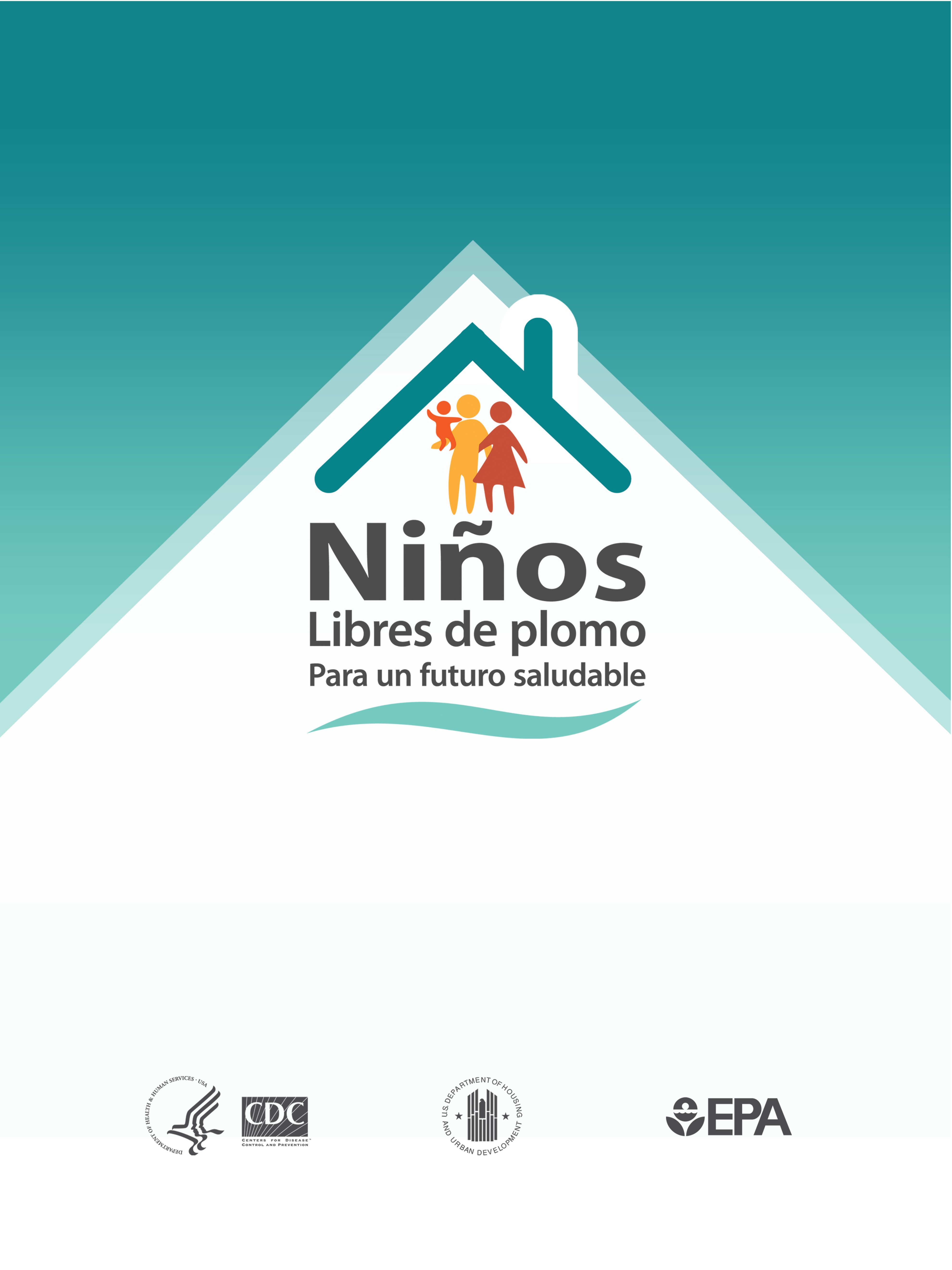 title
Semana Nacional de la Prevención
del Envenenamiento por Plomo
19-25 de octubre de 2014
Haga examinar su casa
Haga examinar a sus niños
Infórmese acerca del envenenamiento 
causado por plomo
1-800-424-LEAD (5323) ú leadfreekids.org/espanol
epa.gov/espanol/
saludhispana/plomo.html
hud.gov/lead
cdc.gov/spanish/
especialesCDC/PeligrosPlomo
hud.gov/offices/lead
cdc.gov/nceh/lead